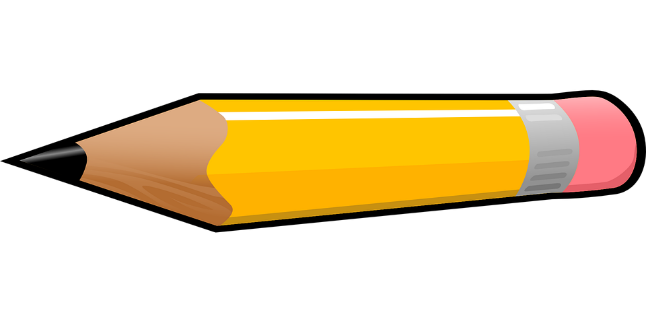 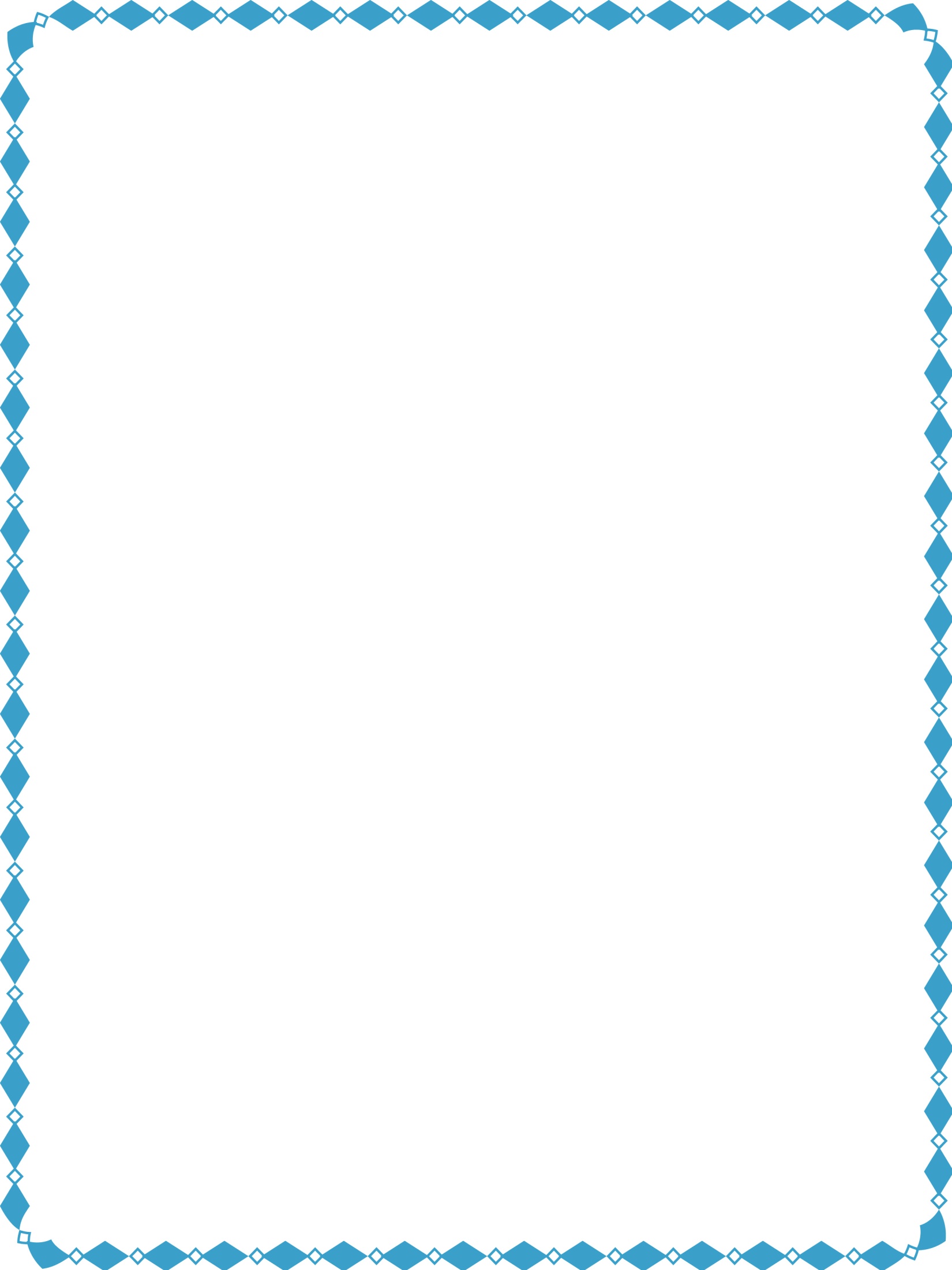 La rentrée
3 points
3 points
Le cartable d'Annabelle
Le cartable d'AnnabelleAime les livres.Il avale en cachetteTous ceux de la bibliothèque.

Le cartable d'AnnabelleSe régale de fables,D'albums colorés,De romans policiers.

Il connait le nom des fleurs,Des villes et des étoiles.Il n'est jamais seul,Il a beaucoup d'amis,Les livres en sont remplis.

Hélène Benait
Trois escargots
J'ai rencontré trois escargotsQui s'en allaient cartable au dosEt dans le pré trois limaçonsQui disaient par cœur leur leçon.Puis dans un champ, quatre lézardsQui écrivaient un long devoir.

Où peut se trouver leur école ?Au milieu des avoines folles ?Et leur maître est-il ce corbeauQue je vois dessiner là-hautDe belles lettres au tableau ?

Maurice Carême
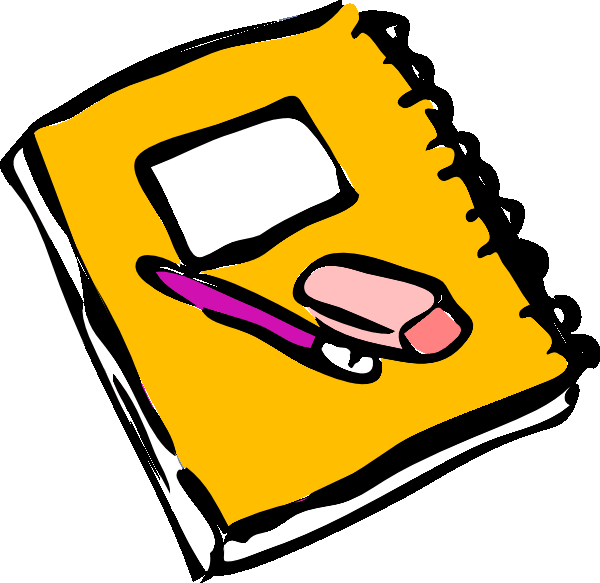 3 points
3 points
Locataires

J'ai dans mon cartable
(C'est épouvantable !)
Un alligator
Qui s'appelle Hector.

J'ai dans ma valise
(Ça me terrorise !)
Un éléphant blanc
Du nom de Roland.

J'ai dans mon armoire
(Mon Dieu, quelle histoire !)
Un diplodocus
Nommé Spartacus.
 
Mais pour moi le pire,
C'est sous mon chapeau
D'avoir un vampire
Logé dans ma peau.

Jean-Luc Moreau
Chouette, c’est la rentrée

Chouette, c’est la rentréeOn va bien s’amuser !

Zut, c’est la rentréePlus de grasses matinées !

Chouette, c’est la rentrée !La maîtresse est bronzée !

Zut, c’est la rentréeBientôt fini l’été !

Chouette, c’est la rentréeJ’ai de nouveaux souliers !

Zut, c’est la rentréeJ’ai un peu mal aux pieds.

Sylvie  Poillevé